分数乘法
分数乘法（二）
第2课时
WWW.PPT818.COM
1、进一步探索并理解分数与整数相乘的意义，并能正确地计算。
2、进一步巩固分数与整数相乘的计算方法。
3、能解决简单的分数与整数相乘的实际问题。
【重点】能正确地计算分数与整数相乘，进一步巩固分数与整数相乘的计算方法。
【难点】解决简单的分数与整数相乘的实际问题。
＝15（棵）
答：女生植树15棵。
你能再举出一个类似的例子吗？
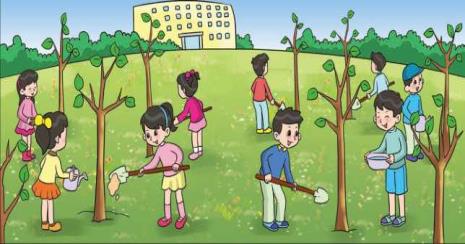 我们女生种植了20棵树。
男生比女生多植树多少棵？画一画，说一说你是怎样理解的
20棵
女生：
男生：
＝5（棵）
答：男生比女生多植树5棵。
我们男生种植了25棵树。
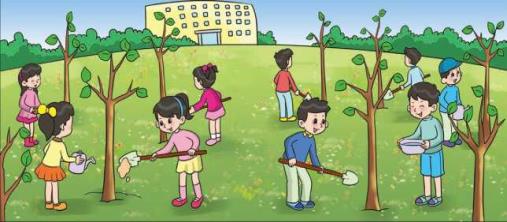 女生比男生少植树多少棵？
＝5（棵）
答：女生比男生少植树5棵。
= 10（年）
答：海象的寿命比海狮的寿命大约多10年。
答：第二天比第一天多看了40页。
1
（1）画一画，说说你是怎样理解的，并列式解决问题。
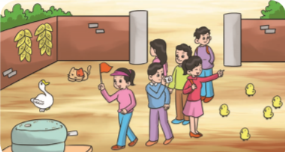 15位
第一天：
第二天：
＝6（位）
答：第二天比第一天多来了6位游客。
1
（2）你还能举出类似的例子吗？与同伴交流。
＝2（人）
答：女生比男生多2人。
2
63张
淘气：
奇思：
＝14（张）
答：奇思比淘气少14张邮票。
3
＝45（米）
答：第二天比第一天多修了45米。
4
计算。
5
＝600（元）
答： 2016年人均收入比2017年少600元。
1.求一个数的几分之几是多少，用这个数乘几分之几。 
      2.分数乘整数的计算方法：分子和整数相乘的积作
      分子，分母不变，能约分的要约成最简分数。
1
＝8（个）
答：小灰兔比小白兔少拔8个萝卜。
2
＝8（本）
48 －8=40（本）
答：二班修补了40本。
3
＝60（个）
答：第二天比第一天多加工60个零件。
4
＝18（棵）
＝12（棵）
答：槐树比柳树少12棵。
5
一件衣服是360元，现在打八折出售，现在售价多少元？
= 288（元）
答：现在售价288元。
6
= 16（页）
答：第二天比第一天少打了16页。
7
560 － 210 ＝350（本）
答：科技书有350本。